BOCCIA
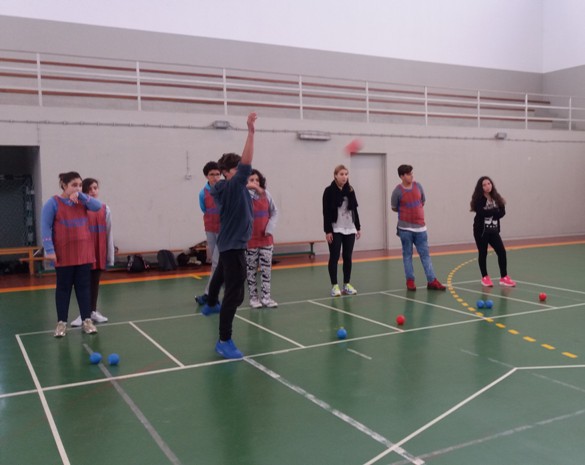 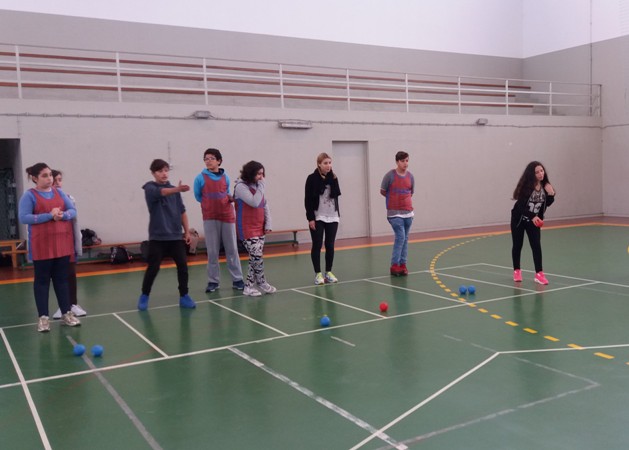 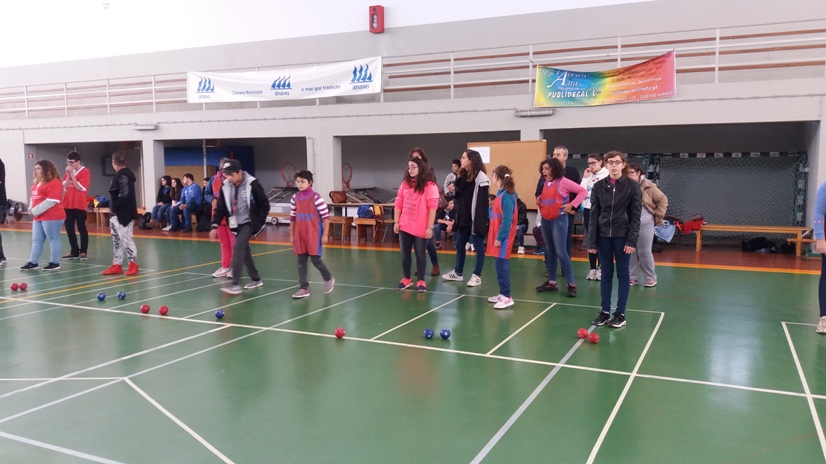 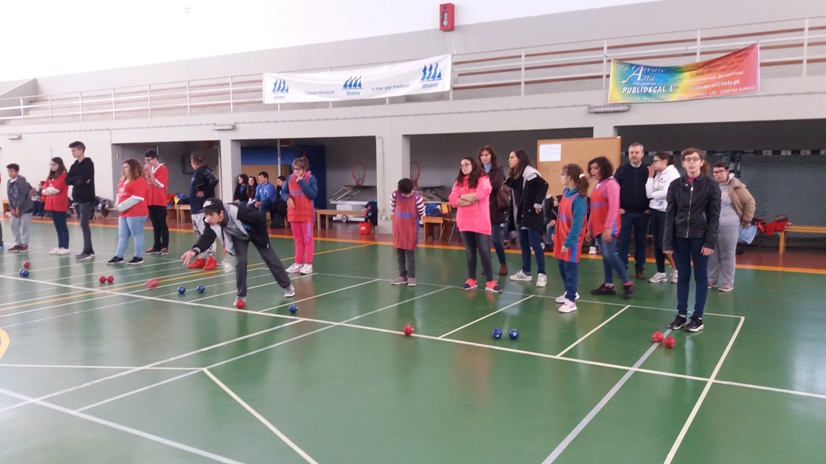 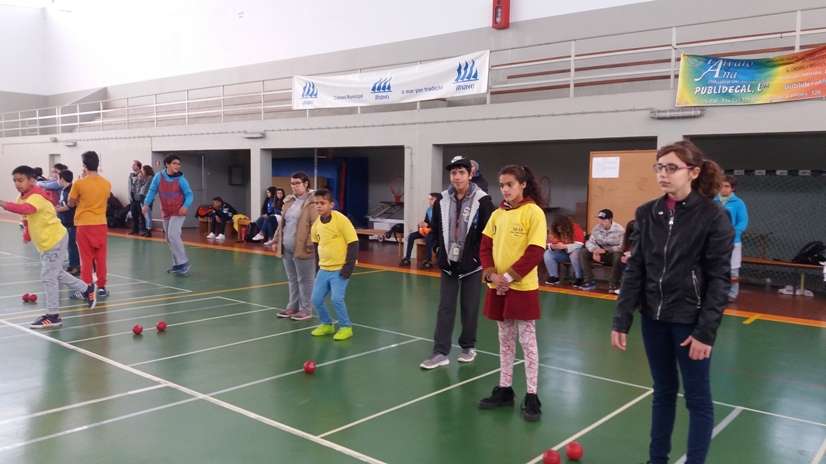 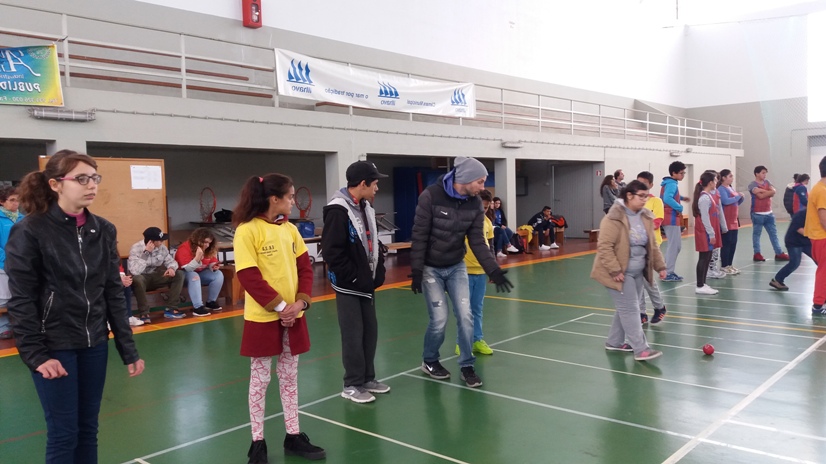 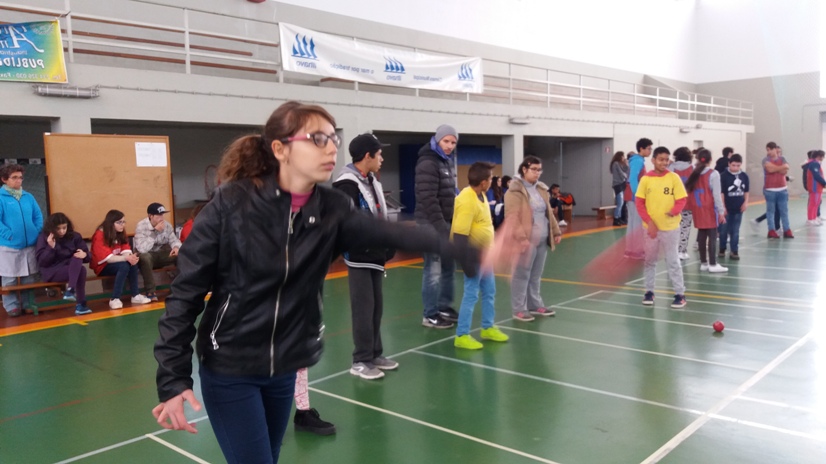 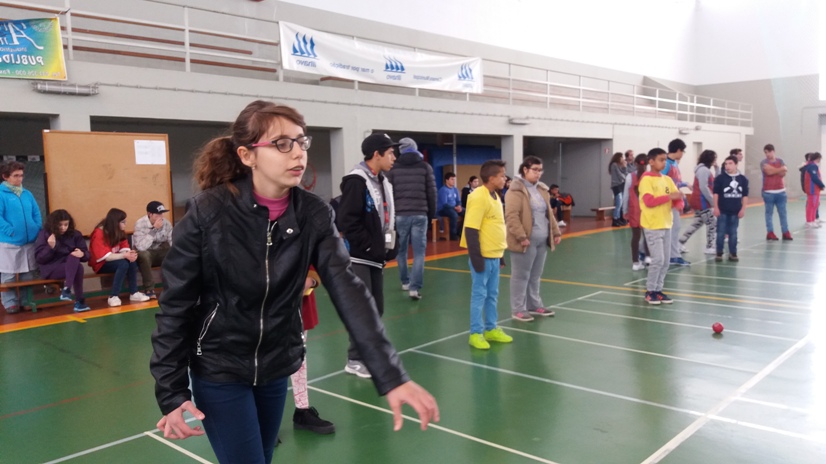 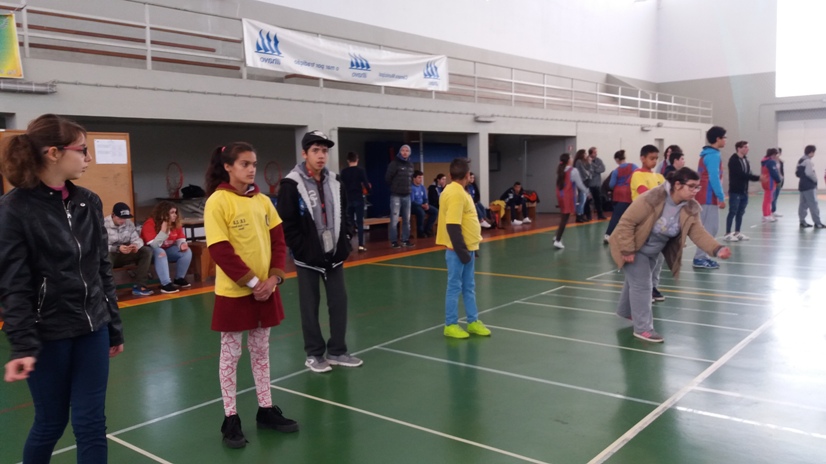 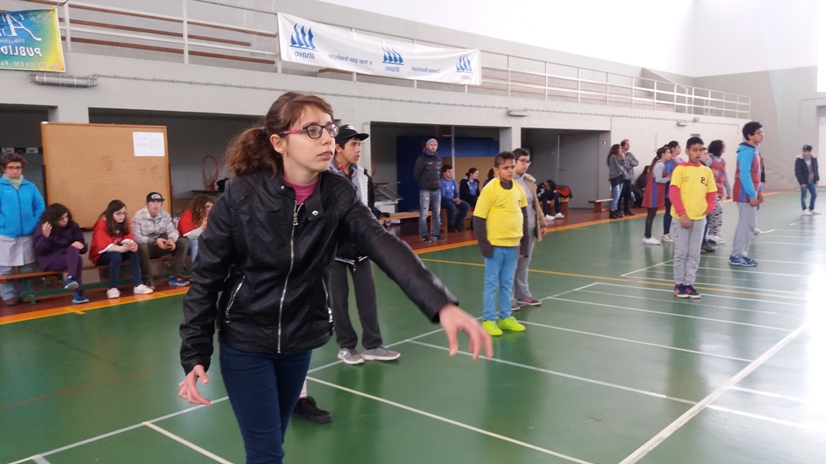 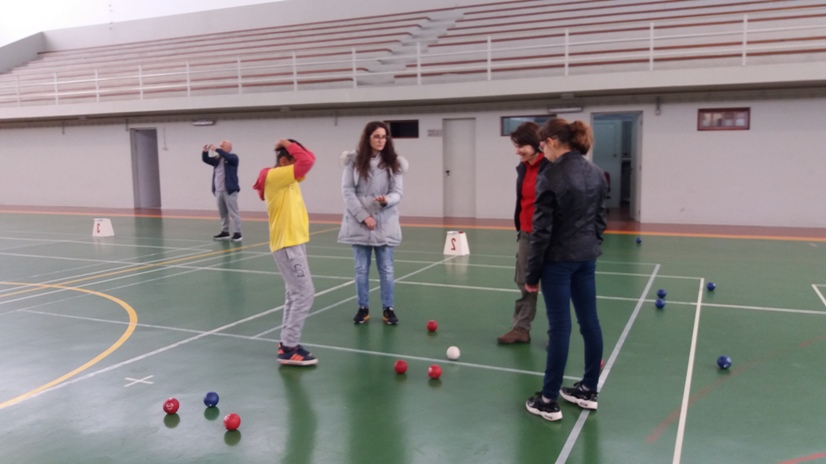 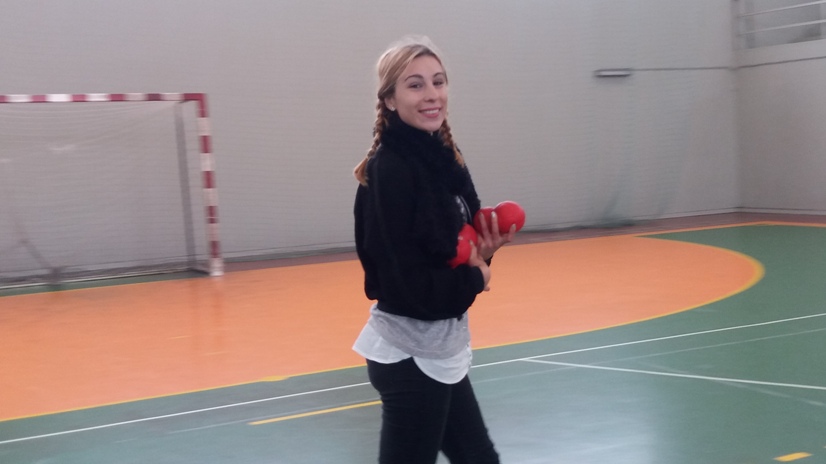 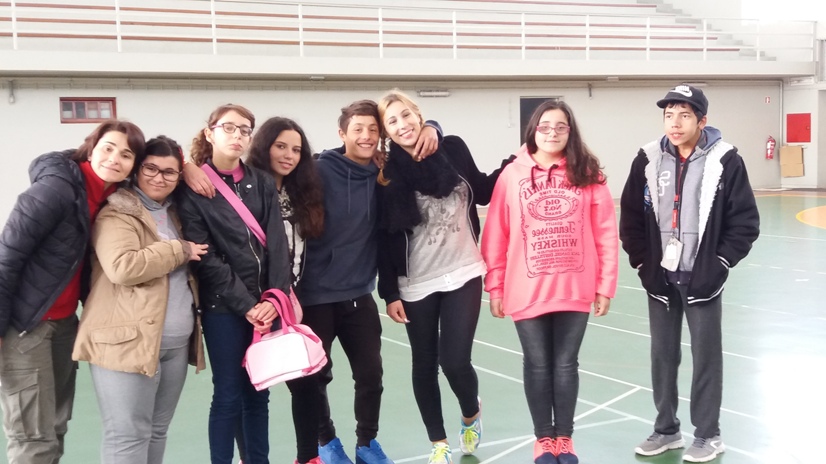 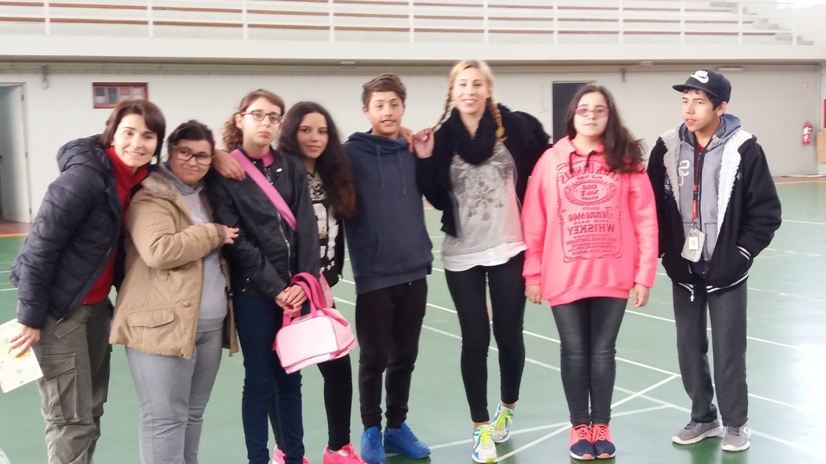 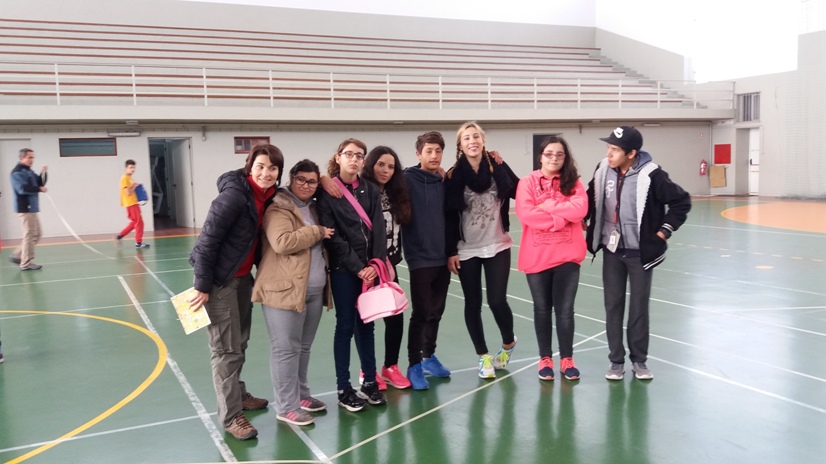 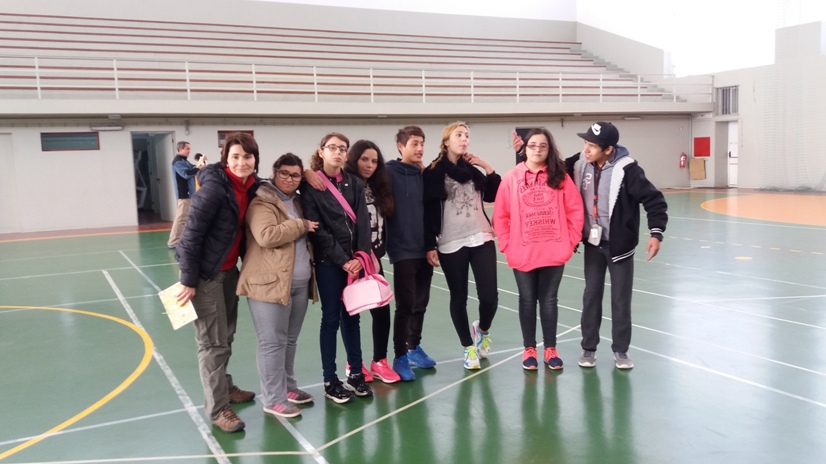 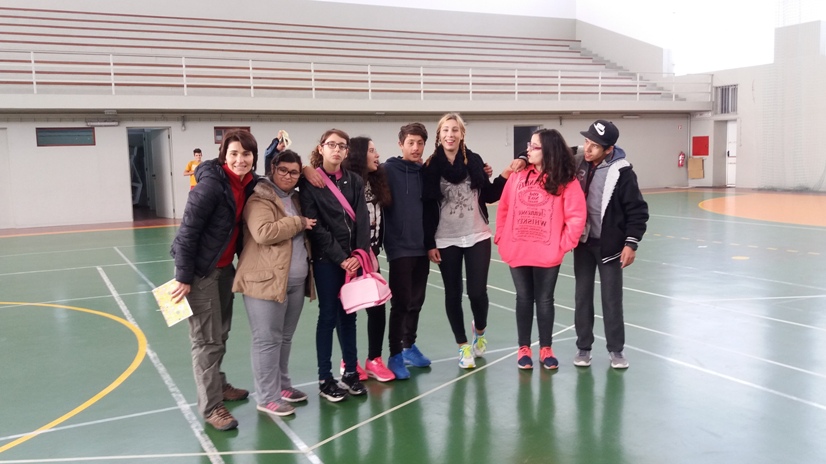 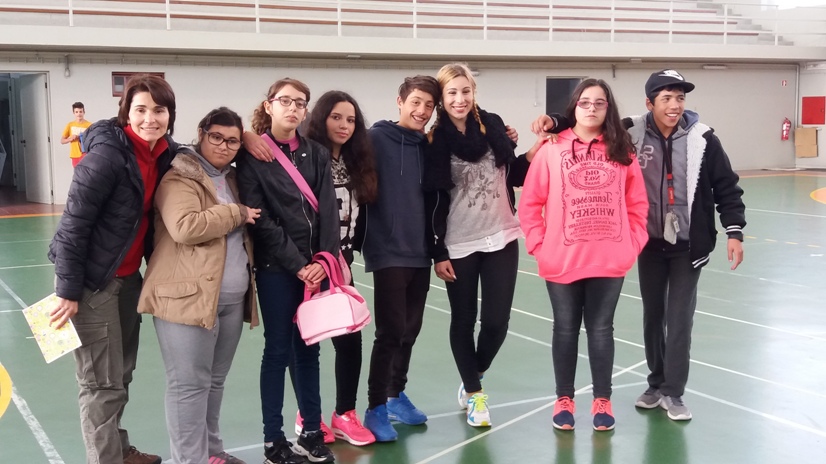 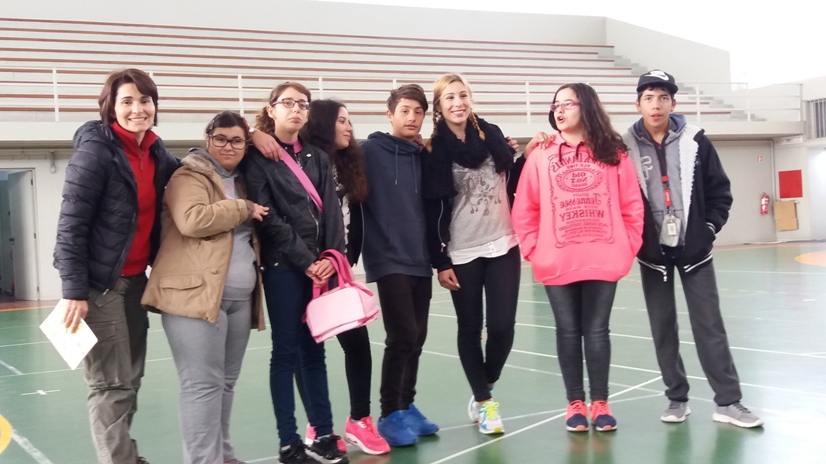